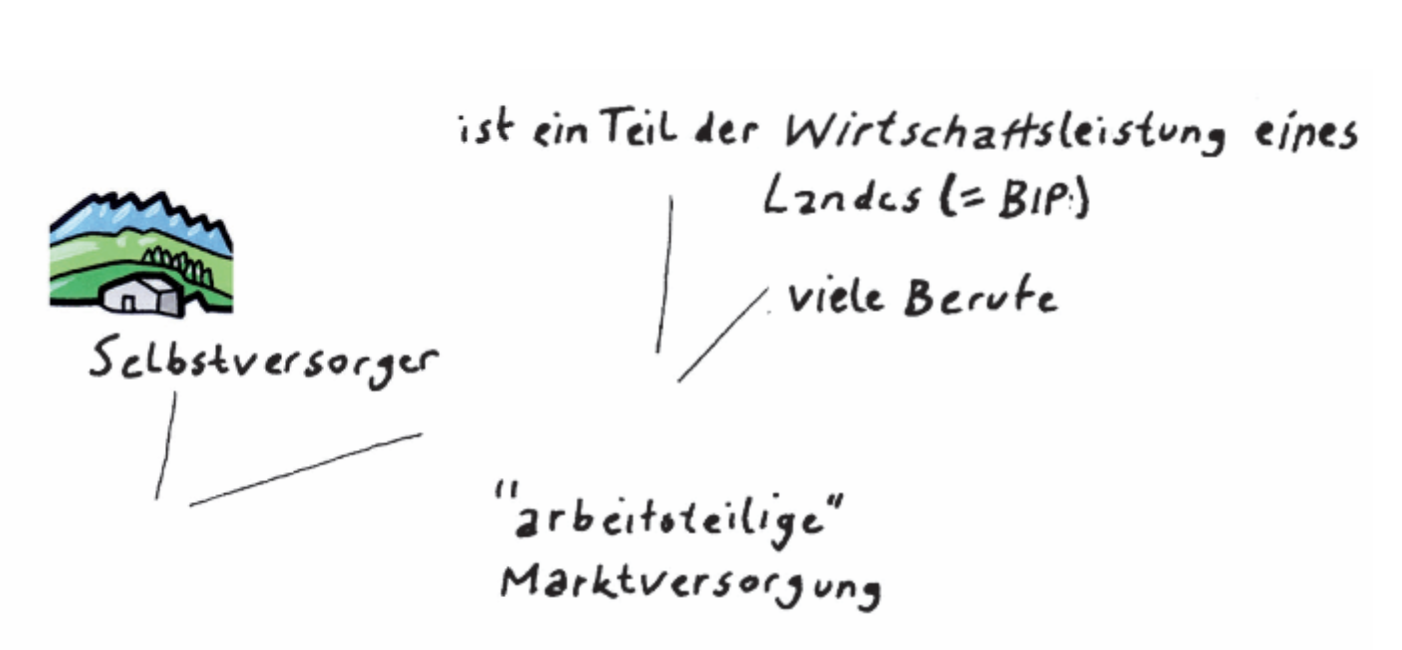 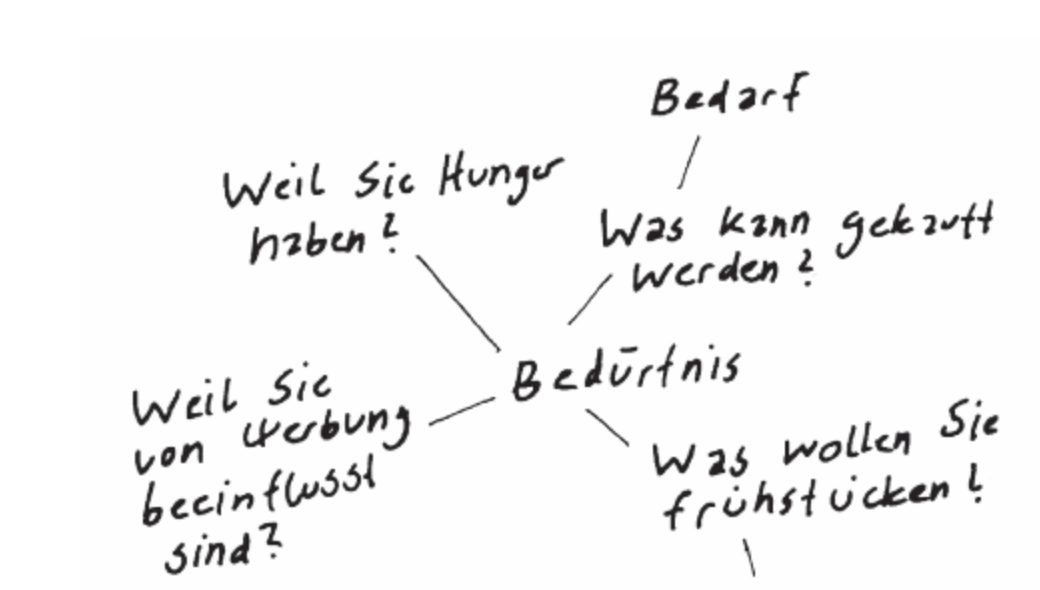 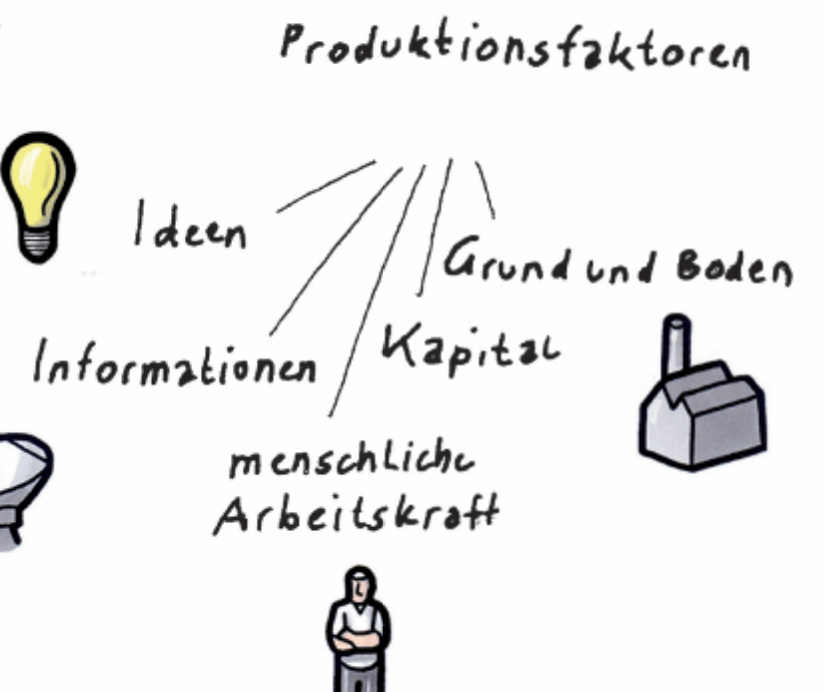 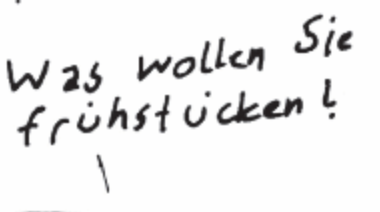 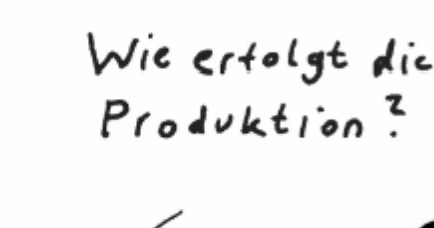 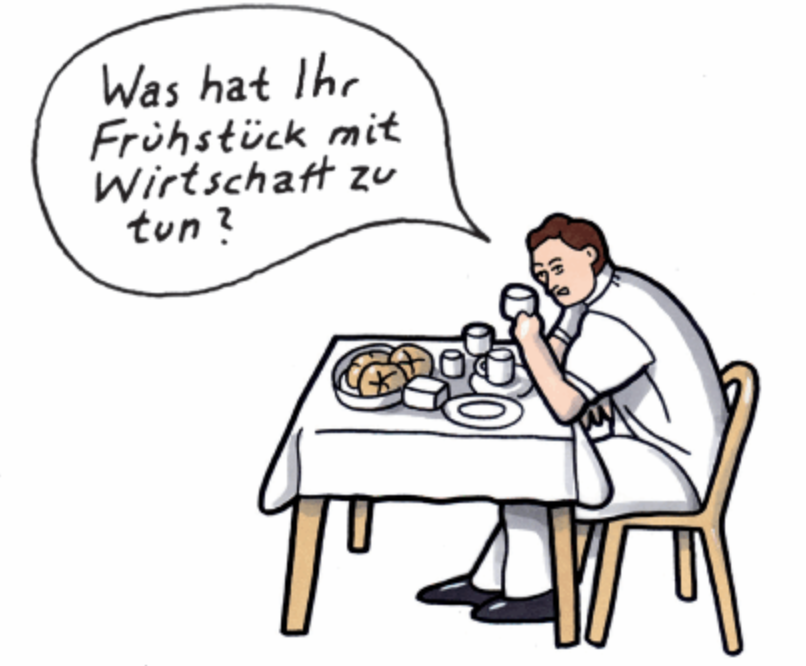 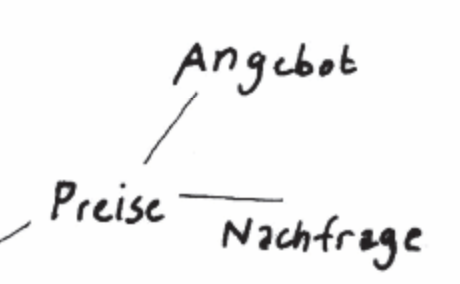 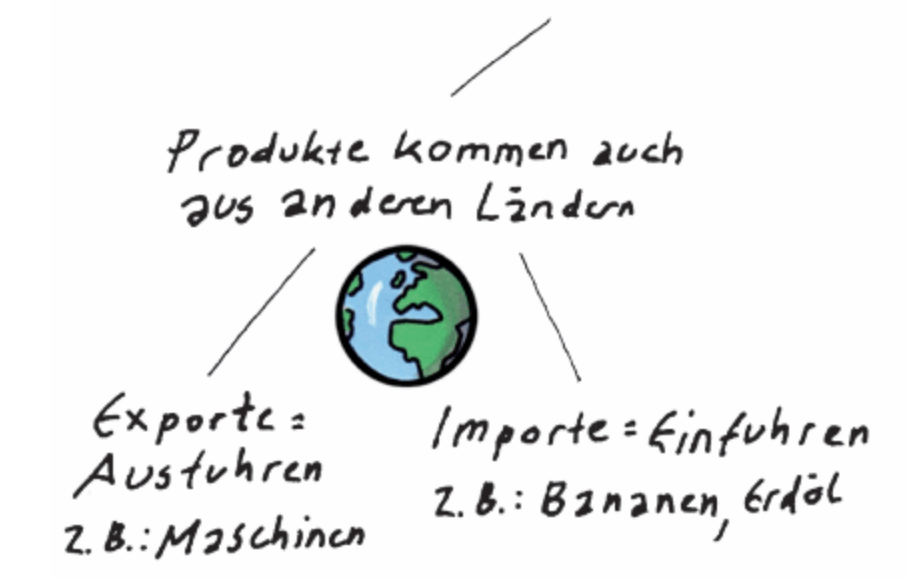 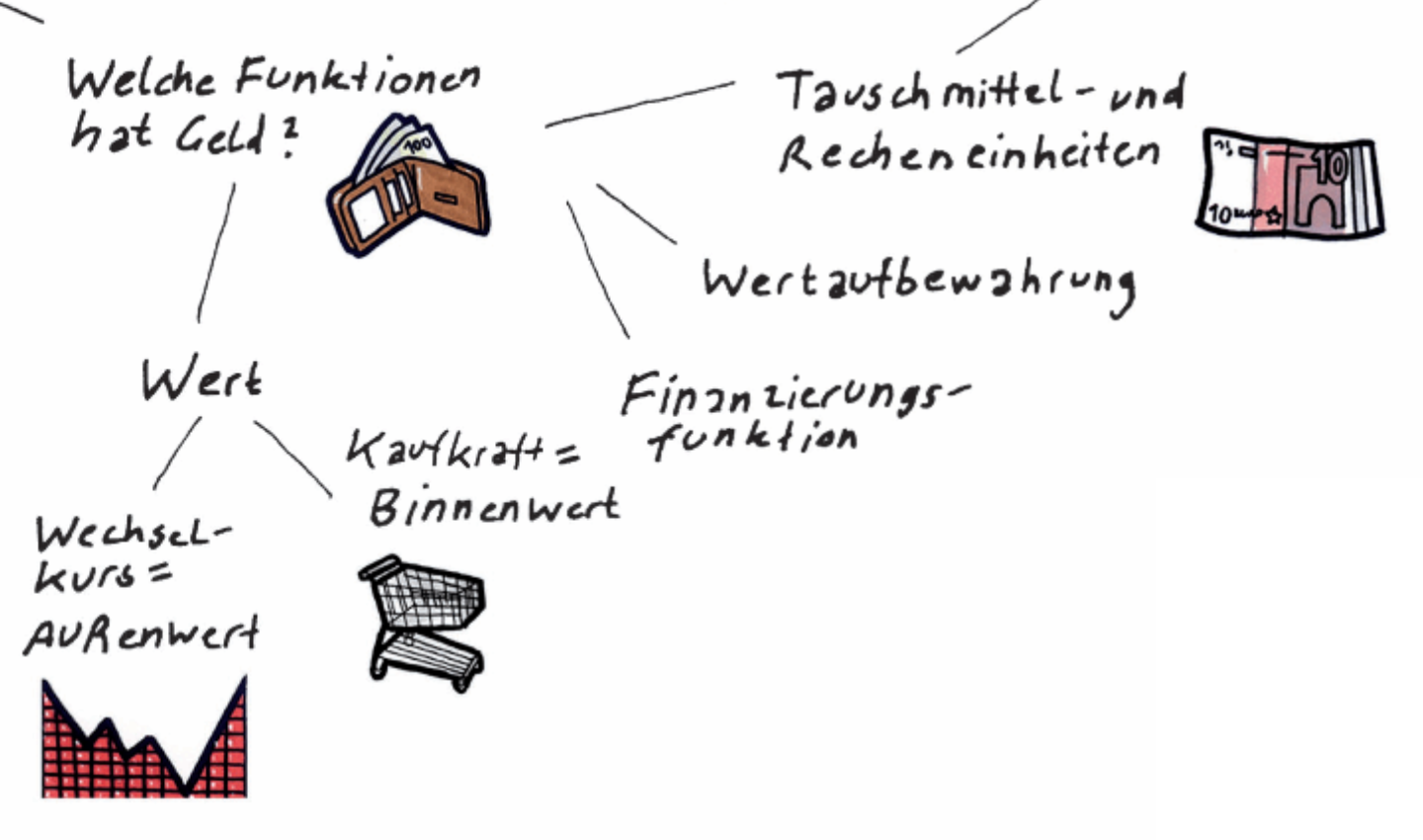 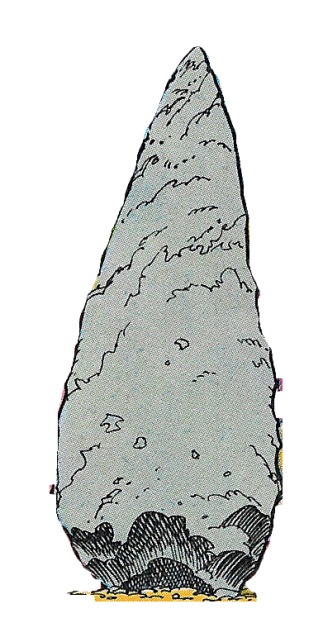 Wirtschaft
Güter
Ich will ......
(Bedürfnisse)
Ich kaufe ...
(Bedarf)
Tauschhandel
Geldwirtschaft
Wie entsteht ein Tausch-verhältnis bzw. ein Preisfür ein Gut oder eineDienstleistung?
Nachfrage
Markt
Angebot
Und wenn der Markt keine Lösung findet: Staat
Teilbereiche der
Wirtschaft (Ökonomie)
Betriebswirtschaft
Volkswirtschaft
(Ökonomie)
Einführung
Bedürfnisse
Güter
Markt & Preis
Angebot
Nachfrage
W-kreislauf
Unternehmen
Haushalte
Staat
Banken
Ausland
Messung BIP
Kritik
Nachhaltigkeit
Ordnung
Freie MWS
Soziale MWS
Planwirtschaft
Geld/Währung
OENB
EZB
Infl./Defl.
Wirtschaftspolitik
Träger / Ziele
Parlament/Budget
Europa/Global.
EU-Wahlen
TTIP
Mikrokredite
Management 
(planen, organisieren, 
entscheiden, kontrollieren)
Rechnungs-
Wesen

Wie reich ist ein 
Unternehmen?
(Eigenkapital = 
Vermögen-Schulden)

Wie erfolgreich ist
ein Unternehmen?
(Einnahmen Ausgaben
Rechnung
Bilanz)

Welchen Preis
soll man
für Produkte
verlangen?

Kommt man
mit finanziellen
Ressourcen aus?
(Finanzplan)
Ökonomie 
(Aristoteles)
griech. (Haus)

„Ziel“
Streben 
nach Glück
Forschung &
Entwicklung
Vertrieb
Kaufverträge, Zahlungsform
Marketing
(Marktforschung,
Werbung, …)
Produktion
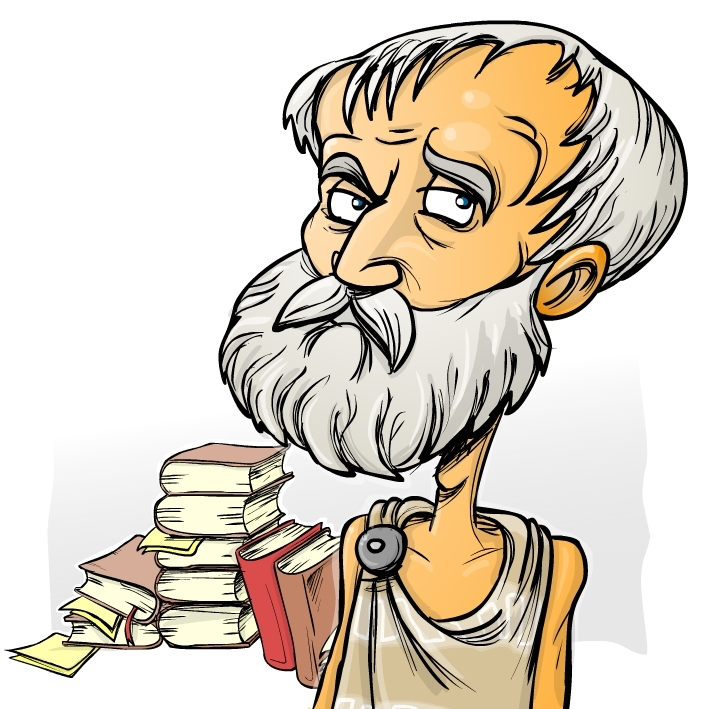 Personal
Materialwirtschaft
(Beschaffung, 
Lagerung)
Investition u. Finanzierung
Gründung